زنگ علوم (مسائل زندگي روزانه و ‌حل آنها)
درس اول :
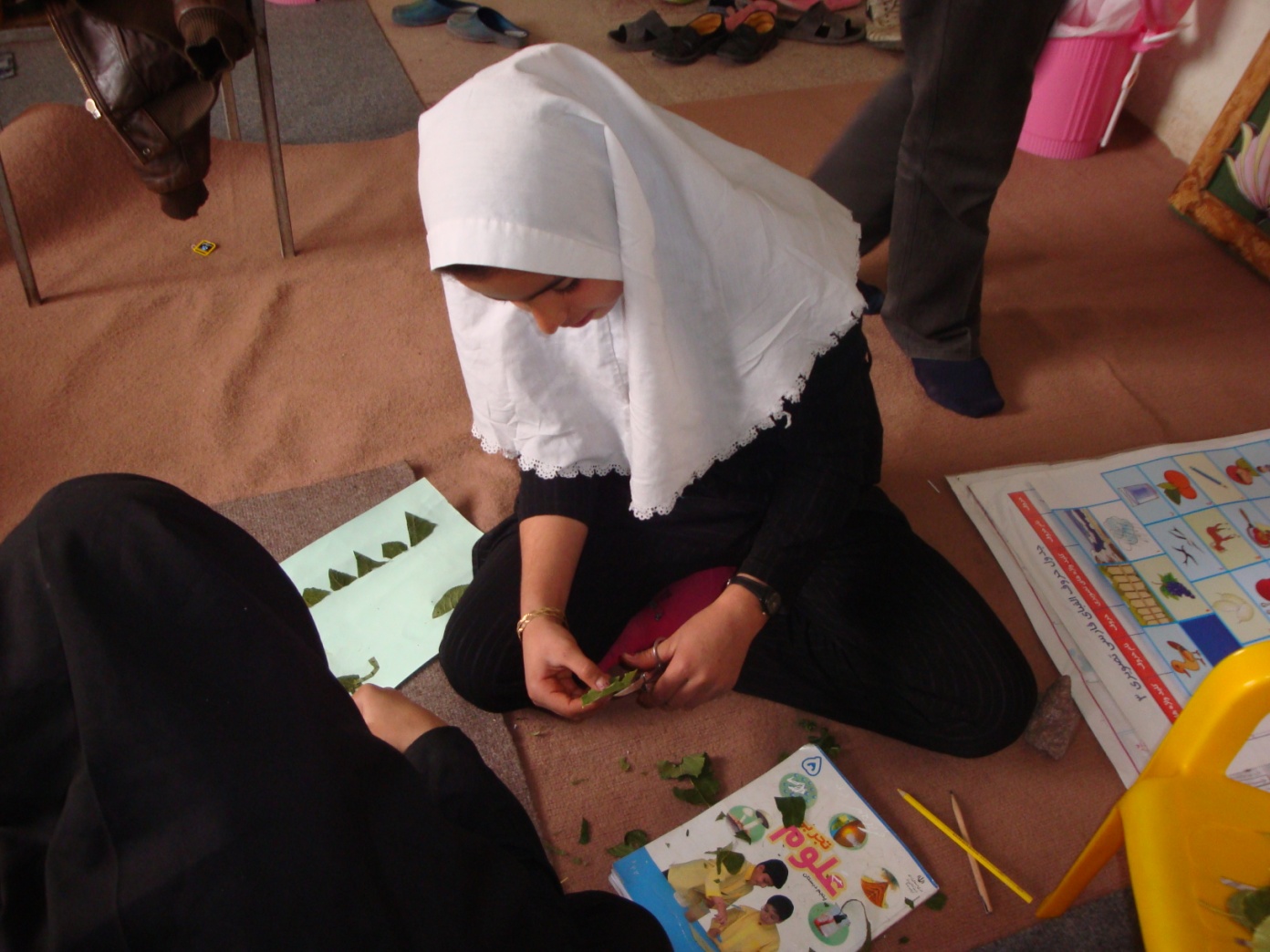 علوم پایه ششم     1
درس در يك نگاه
نقشه مفهومي
به‌كارگيري حواس براي مشاهده
يادداشت‌برداري و جمع‌آوري اطلاعات
روبه‌رو شدن با مسئله
پيشنهاد راه‌حل
آزمايش
طرح مسئله‌ي جدي
درس در يك نگاه
در اين درس، دانش‌آموزان با روش علمي آشنا مي‌شوند و با به‌كارگيري روش علمي در حل مسائل عادت پيدا مي‌كنند كه اين روش را براي حل مسائل روزمره‌ي زندگي به‌كار گيرند. در اين درس, دانش‌آموزان مشاهده, يادداشت‌برداري طرح مسئله, پيشنهاد راه‌حل و ارائه‌ي فرضيه, انجام آزمايش, نتيجه‌گيري و طرح مسائل جديد را تجربه مي‌كنند.
اهداف/ پيامدها
در پايان اين درس انتظار مي‌رود دانش‌آموزان بتوانند: سطح 1: در مواجهه با پديده‌هاي زندگي روزمره، با مشاهده‌ي دقيق به طرح مسئله بپردازند.سطح 2: در مواجهه با پديده‌هاي زندگي روزمره، با مشاهده‌ي دقيق، ضمن طرح مسئله بتوانند پيشنهادهايي براي حل آنها ارائه دهند.سطح 3: در مواجهه با پديده‌هاي زندگي روزمره، با مشاهده‌ي دقيق به طرح مسئله پرداخته، پيشنهادهايي براي حل آنها ارائه و به آزمايش بپردازند
درس اول علوم پایه ششم
علوم پایه ششم  درس اول
5روش انسان برای جواب دادن به سوالات : تجربه‌، صاحب‌نظران، استدلال قياسي، استدلال استقرايي و روش علمي.
علوم پایه ششم درس اول
مواد و وسايل لازم
بادکنک
دانستنی های برای معلم تجربه ابتدايي‌ترين راه‌حل مسائلي است كه انسان انتخاب كرده است . اين روش با وجود مزايا از نقص محدوديت برخوردار است. گاهي انسان راه‌حل مشكلاتش را از شخصي مي‌پرسد كه قبلاً با آن مواجه بوده است. اين روش نيز داراي معايبي است زيرا اين‌گونه افراد ممكن است مرتكب اشتباه شوند. ارسطو و پيروانش براي كشف واقعيات، استدلال قياسي را به‌كار برده‌اند. استدلال قياسي به‌عنوان يك فرايند تفكر عبارت از قراردادن واقعيت‌ها در كنار هم و استخراج يك نتيجه است. نتايج استدلال قياسي وقتي صحيح است كه مقدمه‌ها درست باشند. فرانسيس‌بيكن، شيوه‌ي ديگري به نام استدلال استقرايي را مطرح كرده است. در اين روش ابتدا مشاهده و سپس براساس مشاهده‌هاي انجام‌شده، استنباط صورت مي‌گيرد. اين روش هنگامي قابل اعتماد است كه گروهِ مورد پژوهش، كوچك باشد. دانشمندان با تركيب مهم‌ترين جنبه‌هاي دو روش قياسي و استقرايي، روش جديدي را به نام روش علمي معرفي كرده‌اند.
نكات آموزشي و فعاليت‌هاي پيشنهادي
دانش‌آموزان را در موقعيت‌هاي واقعي زندگي قرار دهيد تا در مواجهه با فعاليت‌هاي زندگي روزمره به پرسش‌گري و طرح مسائل بپردازند و براي حل آنها راه‌حل پيشنهاد نمايند.
در تقويت روحيه‌ي مشاهده‌گري دقيق، يادداشت‌برداري و طرح مسئله بكوشيد.
از گفتمان مشاركتي گروه‌هاي دانش‌آموزي در طرح مسائل و حل آنها استفاده كنيد.
دانش‌آموزان را به استفاده از روش علمي در طرح مسائل و حلِ آنها عادت دهيد.
با ارائه‌ي نمونه‌هايي از زندگي واقعي به آنها نشان دهيد در حل مسائل، اغلب اوقات با مسائل جديدي روبه‌رو مي‌شويم. به عبارت ديگر در زندگي واقعي همواره حل مسائل و طرح مسائل جديد اتفاق مي‌افتد.
نكات آموزشي و فعاليت‌هاي پيشنهادي
اگر بادكنك نچسبد ممكن است به دلايل زير باشد:
بادكنك‌ها خوب باردار نشده باشند.
احتمال دارد رطوبت هوا زياد باشد در اين صورت در روزي كه رطوبت هوا كم است آزمايش تكرار شود. اگر رطوبت هوا زياد باشد مولكول‌هاي آبي كه در هواي مرطوب وجود دارد تعدادي از مولكول‌هاي اضافي بادكنك را از آن جدا كرده، درنتيجه بار الكتريكي بادكنك ضعيف‌تر مي‌شود.
اگر جريان هوا در اتاق شديد باشد
درس اول  علوم پایه ششم
با توجه به ملاک های ارزشیابی یک چک لیست یا فهرست وارسی تهیه کنید
کار گروهی
جدول ارزشيابي ملاک ها و سطوح عملکرد
اهمییت چک لیست برای درس اول
تهيه سياهه رفتار(چک ليست)برای درس اول لازم است 
- مشاهده به عنوان مهارت پايه که در آن دانش﻿آموزان به بيان جزئيات، تفاوت‌ها، شباهت﻿ها يادداشت﻿ها طبقه بندي، اندازه گيري مي﻿پردازند به عنوان مثال دقت و يادداشت دما از روي دماسنج
- مسئوليت پذيري؛ انجام فعاليت﻿ها با علاقه و آوردن وسايل آموزشي از خانه و غيره.
- برقراري ارتباط؛ جهت تعامل و بحث گروهي با اعضا گروه و معلم و بقيه مهارت﻿ها و . . .